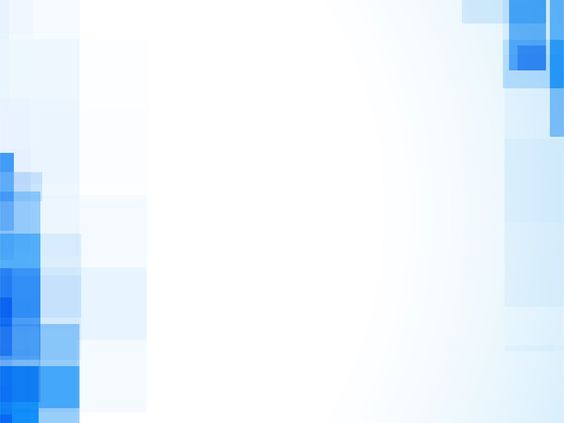 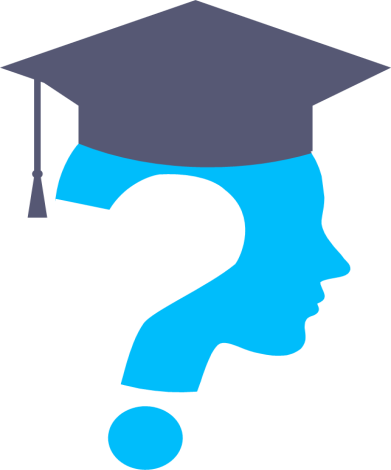 Підготовка до ДПА та ЗНО: психологічний супровід та підтримка.
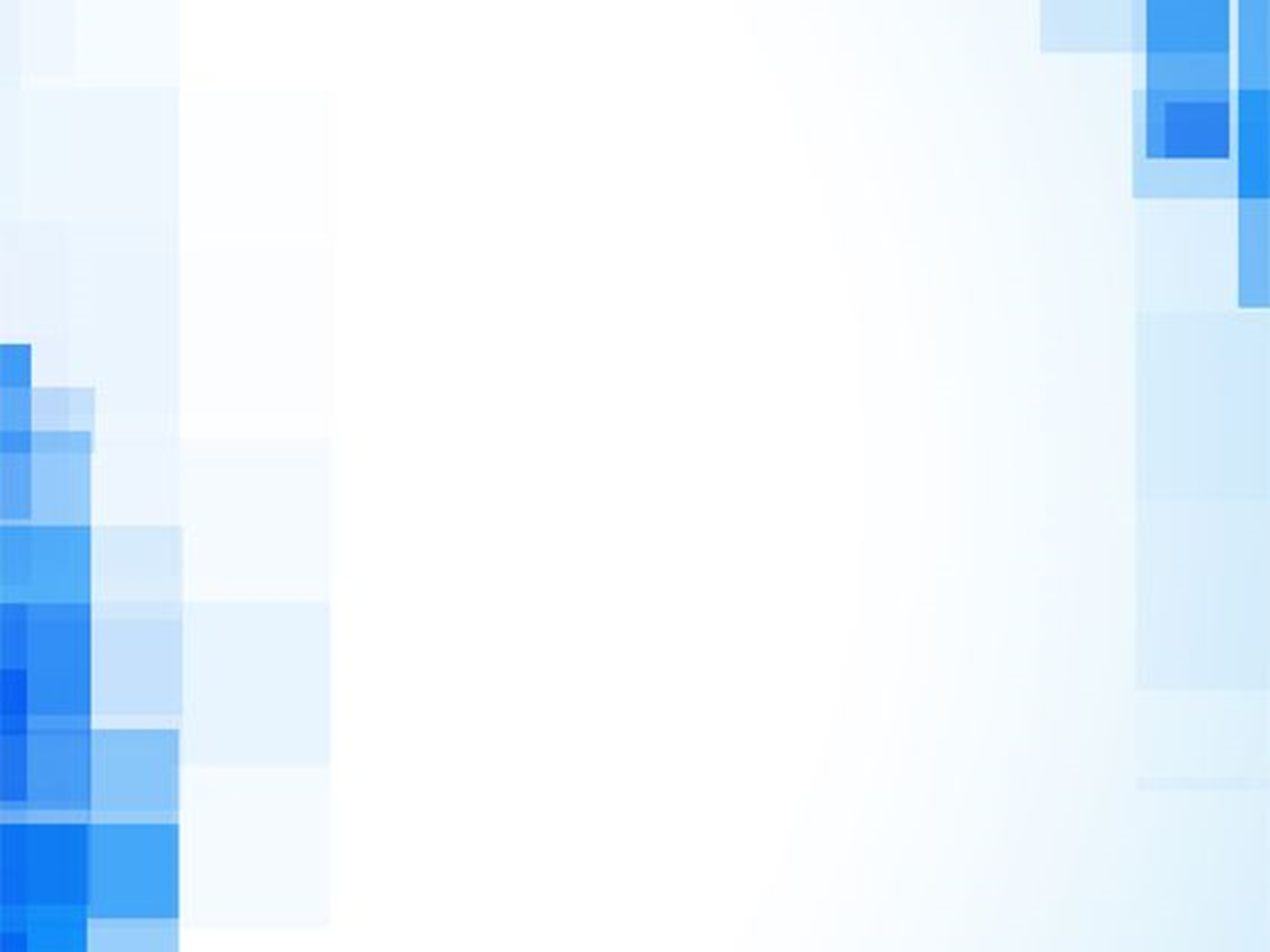 Зовнішнє незалежне  оцінювання —  реальність 	             освітнього простору
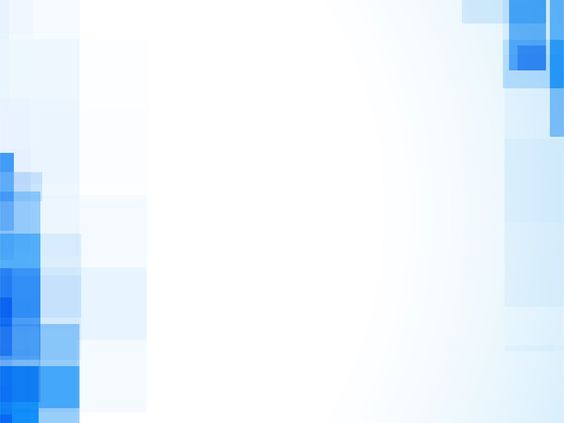 Процедура проходження ЗНО та ДПА - діяльність складна, що відрізняється від звичного досвіду учнів і пред’являє особливі вимоги до рівня розвитку психічних функцій.
Впровадження зовнішнього незалежного оцінювання вимагає від випускників сформованості психічних процесів, особистісних характеристик та поведінкових навичок, які забезпечують успішне проходження тестування.
Для успішної здачі іспитів у старшокласників має бути сформована на достатньому рівні психологічна готовність.
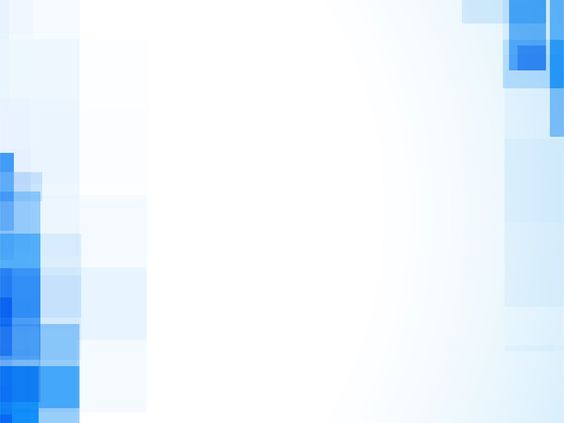 Мета психологічної підготовки здобувачів освіти до ЗНО та ДПА  –
використання психологічних 
  закономірностей для досягнення
   учнями якнайкращих результатів
у тестуванні при умові збереження їх
 психічного і фізичного здоров’я.
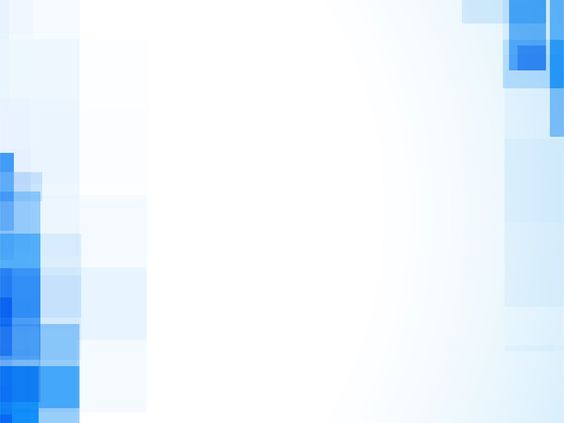 Особистісні характеристики випускника, який готовий до здачі ЗНО та ДПА
усвідомлює, де і як здобуті знання можуть бути використані;
 самостійно працює над розвитком своєї 
		особистості, інтелектом;
	- відстоює свою думку та точку зору;
-
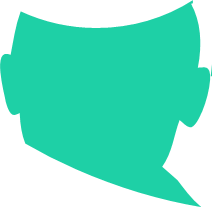 - самостійно, творчо та критично  мислить,
 	вміє знаходити шляхи раціонально;
 	- вміє грамотно працювати з 
		 інформацією, робить
		 аргументовані висновки;
гнучко адаптується до мінливих умов
		 середовища.
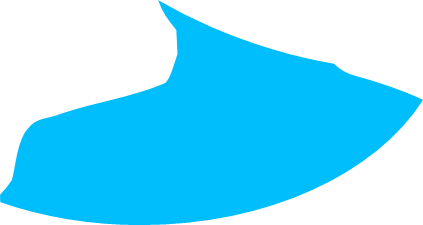 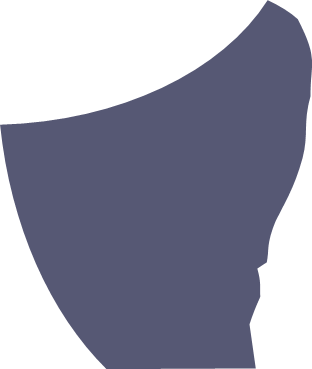 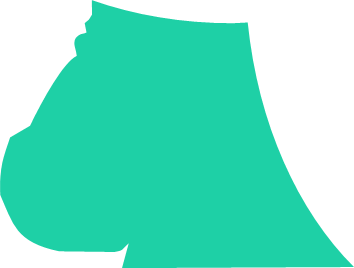 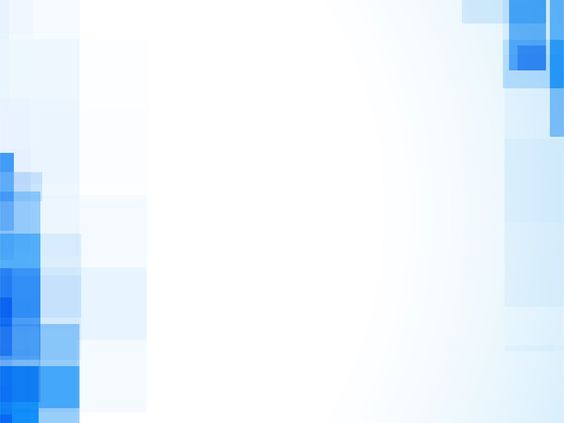 Компоненти  психологічної готовності
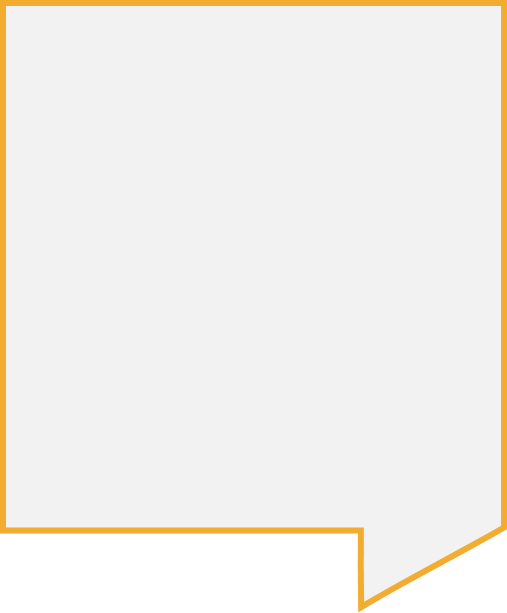 Високий рівень організації діяльності;
- сформованість внутрішнього плану дій;
- висока мобільність, переключення уваги;
- чіткість і структурованість мислення;
- висока стійкість і працездатність;
- високий рівень концентрації 
	уваги.
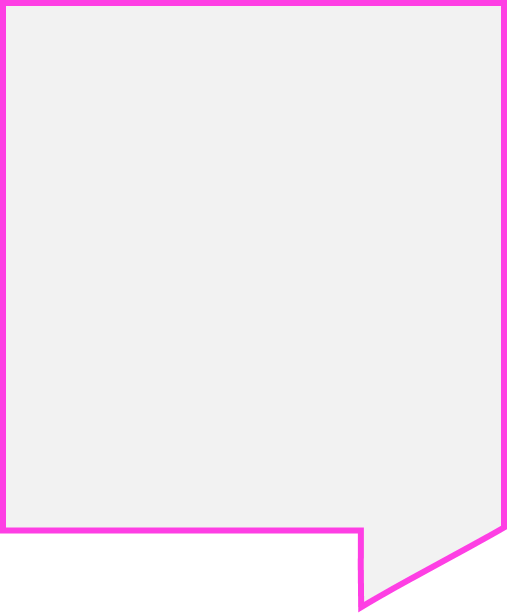 Знайомство з процедурою іспиту;
- навички роботи з тестовими матеріалами;
- уміння встановлювати контакти в незнайомій обстановці та з незнайомими людьми;
- володіння способами управління своїм станом.
Наявність власної думки;
- адекватна самооцінка;
- самостійність мислення;
- здатність до самовизначення;
- оптимальний рівень тривоги.
Особистісний компонент
Процесуальний компонент
Пізнавальний компонент
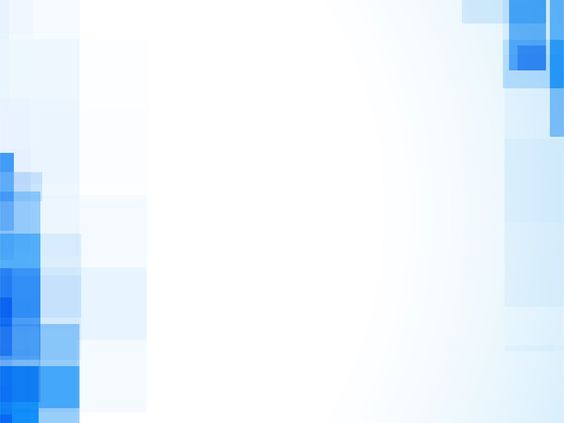 Типологія труднощів старшокласників під час ЗНО та ДПА
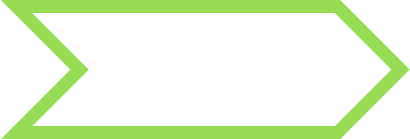 Когнітивні
Процесуальні
Особистісні
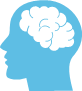 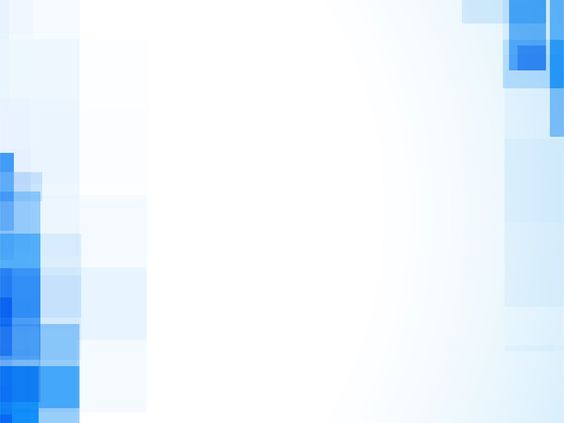 Когнітивні труднощі
Психологічна робота з подолання даного типу труднощів  спрямована на розвиток основних психічних процесів, навчання методів ефективної роботи під час проведення іспиту.
Особливості психічного розвитку
особистості, пов’язані з особливостями розвитку мнемічних процесів, логічного мислення, уважності та переробки інформації.
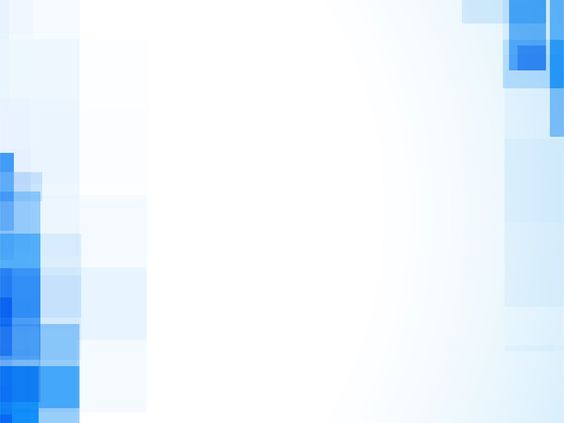 Процесуальні труднощі
Подолання процесуальних труднощів забезпечує пробне проведення іспитів, виступи випускників минулих навчальних років, випуски різних брошур, буклетів, пам’яток для випускників, батьків.
Відсутність повної і чіткої інформації про саму процедуру іспитів. Знання про процедуру проходження іспиту дозволяє випускнику бути більш зібраним під час організаційних моментів,  під час самого іспиту та підготуватися до можливих труднощів, які можуть виникнути в процесі проходження ЗНО. При реалізації даного типу труднощів спрацьовує принцип «попереджений – значить озброєний».
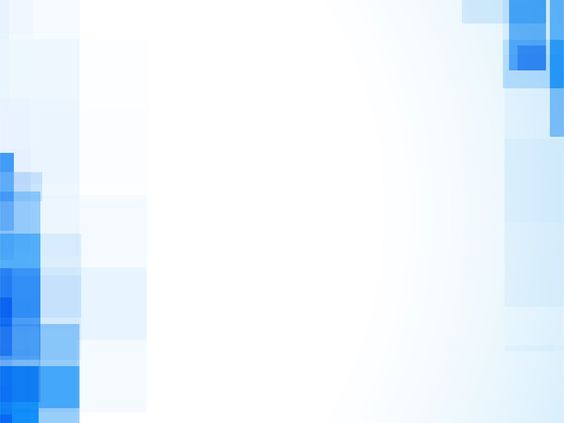 Труднощі пов’язані з особистісними особливостями розвитку випускника
Робота з подолання особистісних труднощів полягає в проведенні корекційних занять з контролю емоцій, розвитку інтроверсії, рефлексії, зняття тривожності, подолання невпевненості в собі.
Емоційна нестабільність, неадекватна самооцінка, відсутність підтримки з боку дорослих, можуть призводити до підвищеного рівня тривожності.
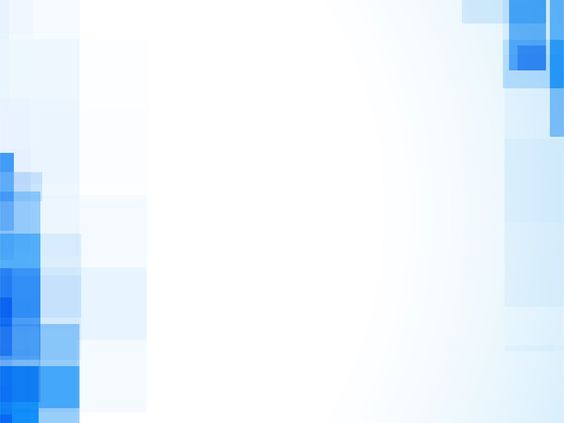 За даними дослідження  Інституту психології імені Г.С.Костюка НАПН України:
1. Значна кількість випускників 11-х класів має підвищений рівень емоційної напруги. Окремі випускники зазнають    	невпевненості у собі, що проявляється у комунікативній 
         пасивності або, навпаки, неадекватно піднесеному настрої.

2. Деякі випускники стикаються з тимчасовим забуванням потрібної інформації через надмірні переживання.

3. Значний відсоток випускників зазнає проблем з адаптацією до умов проведення ЗНО, і, як наслідок, – втрата часу та поява 	механічних помилок при виконанні завдань через 						неуважність.

4. Багато випускників зазнають значного навантаження на 	серцево-судинну та дихальну системи, а відтак, 			відчувають проблеми з мозковою діяльністю.

                        5.Переважна більшість випускників не має навичок 
                                              самодопомоги у стресових ситуаціях.
6.Більшість здобувачів освіти випускних класів
                                  не вміє організувати свою підготовку до ЗНО. 

7.  Випускники у переважній більшості не вміють давати собі раду при виникненні емоційних проблем після здачі ЗНО та ДПА.

8. У школярів відсутні навички володіння прийомами структурування великих обсягів 	інформації.

  9. Переважна більшість здобувачів освіти не здатна 
         відшуковувати невідому інформацію з наявного 
                                знайомого інформаційного   ресурсу.

		10. Випускники слабко володіють 
			прийомами  ефективного
			кодування інформації та оперативного її 	
				вилучення з пам’яті в потрібний
					момент
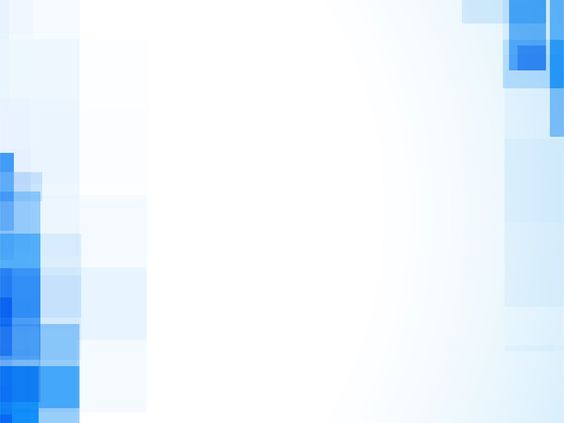 Труднощі випускників під час підготовки до ЗНО та ДПА
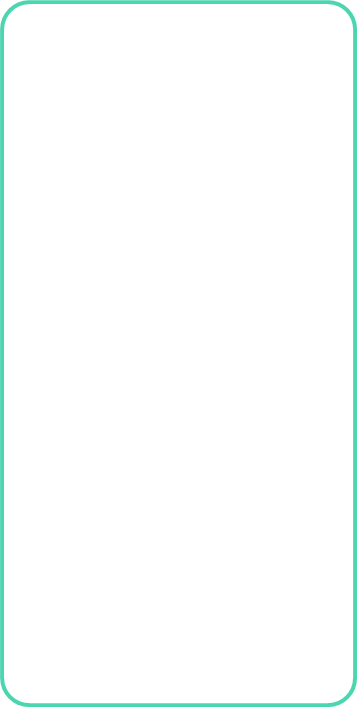 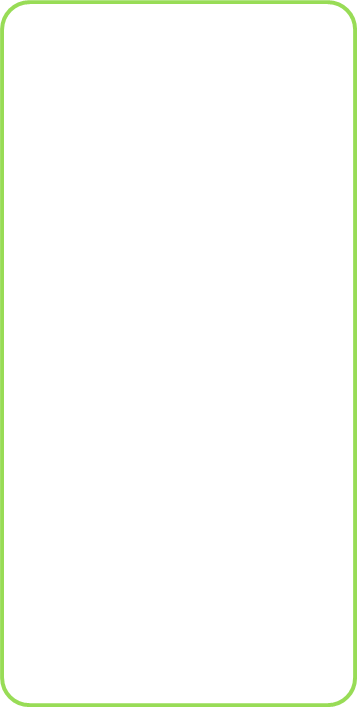 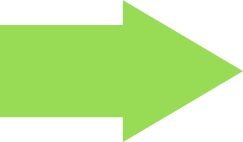 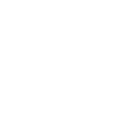 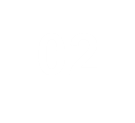 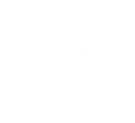 Неадеквтні та нереалістичні установки з приводу ЗНО
Сильний емоційний негатив та яскраво виражені упередження
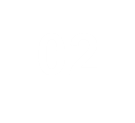 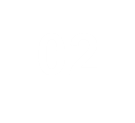 Відсутність обізнаності з приводу можливих стратегій діяльності
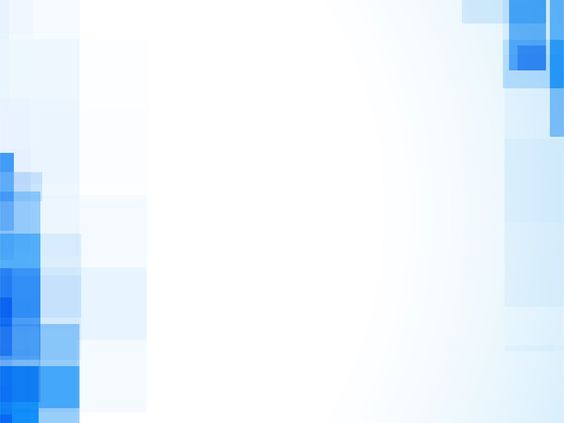 Труднощі психологічного характеру
Оформлення відповідей на завдання ЗНО вимагає особливого тренування всіх властивостей уваги (концентраці, стійкості, розподілу, переключеня, обсягу).
ЗНО – це стресова ситуація, яка вимагає від випускника мобілізації 
всіх психічних почуттів, 
швидкої 
реакції в пошуку правильної відповіді на питання тесту.
Тестова форма ЗНО. Більша частина тестів складається із завдань, які вимагають однієї правильної відповіді. Потрібне особливе напруження уваги, пам’яті, включення логічного мислення.
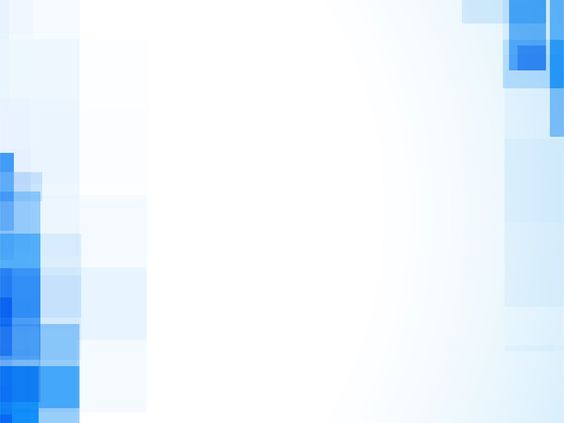 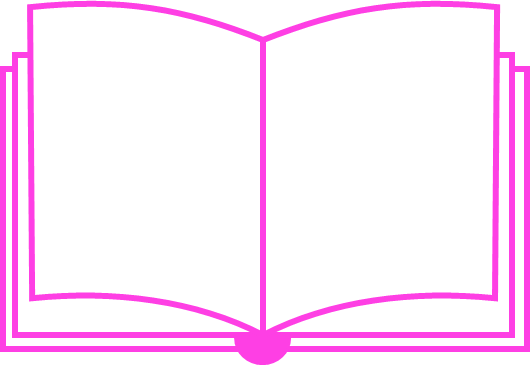 АЛГОРИТМ

   ПСИХОЛОГІЧНОЇ

     ПІДГОТОВКИ 

    ДО  ЗНО
11 клас
10 клас
9 клас
9 клас
Визначення рівня розумового розвитку та пізнавальних процесів здобувачів освіти з метою створення груп для подальшого розвитку і корекції.

 Виявлення інтересів, здібностей і нахилів з метою професійного вибору та предметів для здачі ЗНО.

Дослідження рівня тривожності, агресії, невпевненості в собі, що заважає ефективності та результативності складання іспиту.

 Консультування здобувачів освіти, 
батьків, педпрацівників за результатами 
 діагностики.
10 клас
когнітив
ної сфери
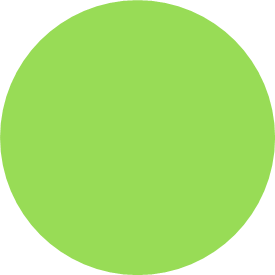 особистіс ної сфери
Корекція
емоційно-вольової сфери
тренінгові заняття для педагогів
11 клас
Діагностика, просвіта, консультування, спрямовані безпосередньо на підготовку до ЗНО здобувачів освіти, батьків та педпрацівників.
 Соціологічне опитування: «Організаційні моменти підготовки до ЗНО».
  Діагностика, яка дає можливість визначити рівень мотивації до вивчення предмету, модальність сприйняття, тривожність, труднощі, самопідготовку, усвідомлення власного рівня знань, ресурси, які надихають, підштовхують, мотивують, стимулюють до кращого засвоєння навчальних предметів. 
 Визначення труднощів у засвоєнні навчальних предметів за анкетою: «Що заважає навчанню?» (індивідуальна робота при потребі).
   Експрес-опитування для батьків: «Труднощі у підготовці до ЗНО»
     Година психолога: «Підготовка до ЗНО, або як попередити стресову ситуацію».
      Виступ на батьківських зборах: «Підготовка до ЗНО».
	Консультування: «Психологічний супровід з питань 
		підготовки до ЗНО».
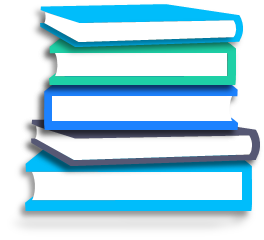 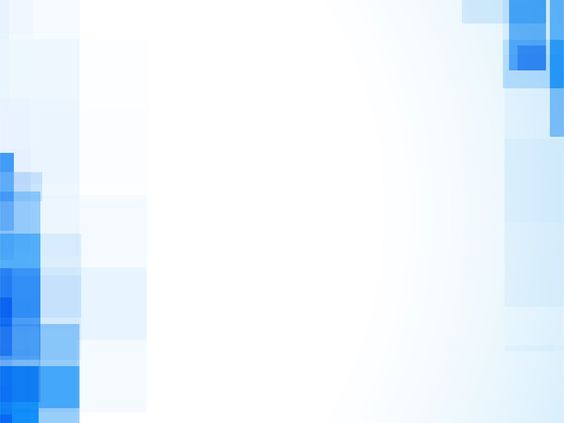 Формування стратегії успіху (Мотивація)
Спонукання до успіху.
	Постановка мети і завдань у 						конкретних видах поведінки та в 						житті загалом.
Виховання впевненості в тому, що з 
			будь-якої ситуації можна знайти вихід.
     Спонукання до успішного
 		розв’язання проблемної ситуації.
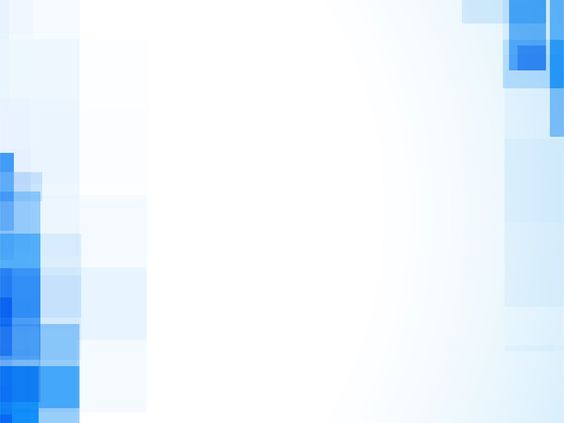 Формування  установок
- Формування позитивної установки до тестування;
- подолання почуття невідомого, формування впевненості 	в собі;
- формування позитивного ставлення до тестових завдань і 	тестової ситуації взагалі;
- набуття навичок роботи з тестовими завданнями;
- усвідомлення  подібності принципів розв’язання завдань 	у тестах;
- зниження вірогідності прояву негативних установок, які 	впливають на результативність роботи;
- навіювання оптимізму, підтримування сподівань на 	гарний результат.
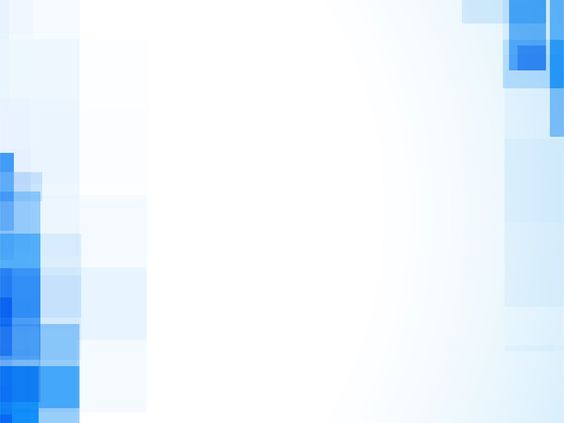 Завдання фахівців психологічної служби
- забезпечення високого рівня поінформованості здобувачів освіти та батьків щодо психологічних особливостей процедури проходження  ДПА та ЗНО;
- пошук та  апробація нових форм і методів психологічної підтримки та підготовки здобувачів освіти до ДПА,  ЗНО;
- проведення діагностичних досліджень з метою виявлення індивідуальних психофізіологічних особливостей учнів, специфіки труднощів у підготовці до ДПА, ЗНО (когнітивні, процесуальні, особистісні);
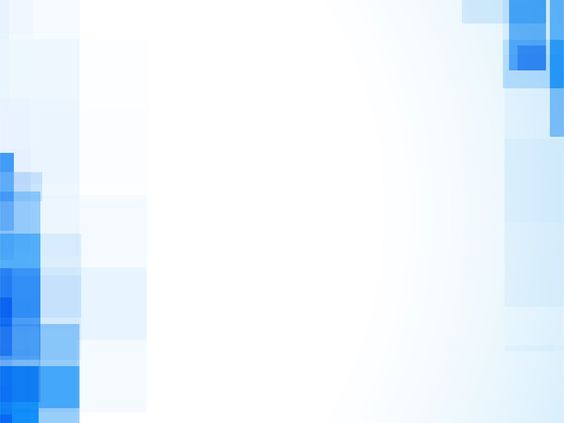 - виявлення здобувачів освіти, психологічні характеристики яких можуть спричиняти ті чи інші труднощі під час проходження ДПА, ЗНО (емоційна нестабільність, низький рівень емоційної саморегуляції, невміння організувати свою діяльність, підвищена тривожність, низькі показники обсягу уваги, а також здатності до її переключення, концентрації тощо);
- проведення профілактичних, розвивальних заходів в рамках яких проводяться тренажі з моделюванням ситуації тестування;
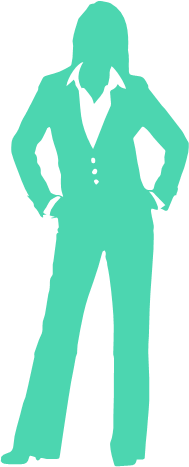 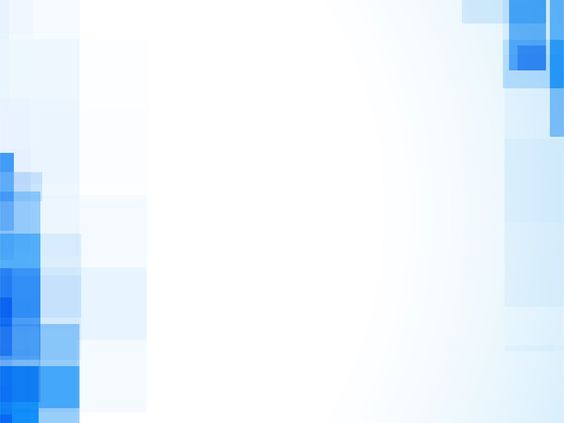 -  організація систематичної просвітницької та консультативної роботи з педагогами щодо підвищення рівня їх психологічних знань, врахування ними типологічних особливостей здобувачів освіти з метою надання диференційованої педагогічної підтримки випускникам;
розробка рекомендацій, пам’яток, буклетів з питань підготовки і проходження ДПА, ЗНО (як організувати оптимальний режим дня,  як підготуватись психологічно, про прийоми та методи покращення запам’ятовування матеріалу, щодо розвитку навичок емоційної саморегуляції та надання самодопомоги в ситуації стресу).
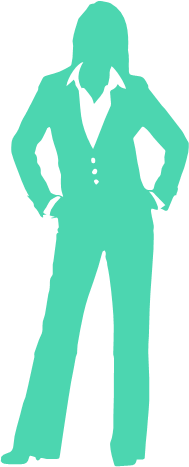 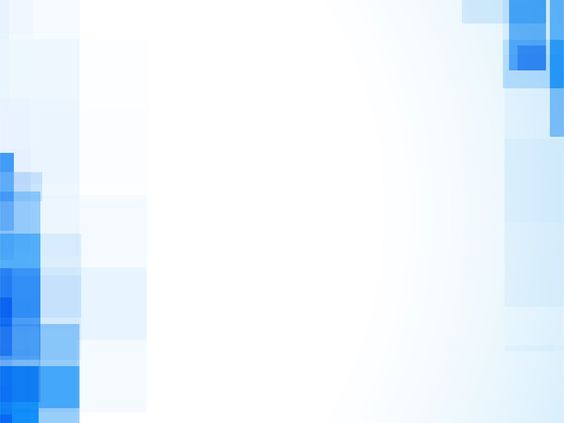 Просвітницька, консультативна робота з батьками випускників
Контроль за режимом навчальної діяльності та відпочинку учнів (регулярне недосипання небезпечне для психіки, послаблює імунітет).
	Організація оптимального збалансованого харчування.
	Створення в сімейному житті спокійної обстановки, атмосфери взаєморозуміння і підтримки.
	Демонстрація дітям, що батьки вірять в їх     	можливості, здібності (важлива словесна 	підтримка, батьківська похвала).
Методичні матеріали щодо профорієнтаційної роботи для працівників психологічної служби
Онлайн-курс “З учнями про освіту та кар’єру”
Професійна орієнтація в сучасній школі
Програма на формування свідомого ставлення до вибору професії “Обираємо своє майбутнє” (авт. Локатир О.М.)
Професійне самовизначення учнівської молоді в умовах освітнього округу: монографія /Л. А. Гуцан, О. Л. Морін, З. В. Охріменко, О. М. Пархоменко, Л. І. Гриценок ; І. І. Ткачук , за ред. О. Л. Моріна
Методичний комплект “Бесіди про кар’єру”
“Діагностика інтересів, інтелекту й особистісних якостей школярів 13-18 років” (авт. Руденко Тетяна та інші)
Дякую за увагу